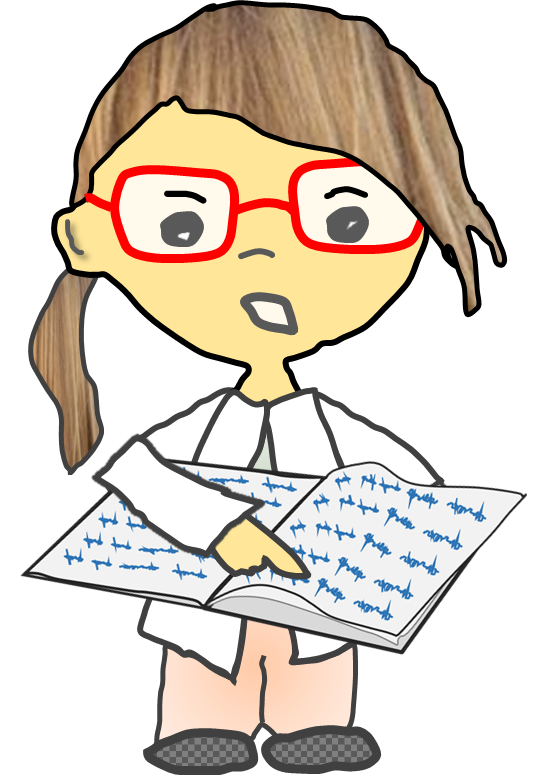 Rechen-geschichten
Rechengeschichten 
1
Aufgabe 1
weiter
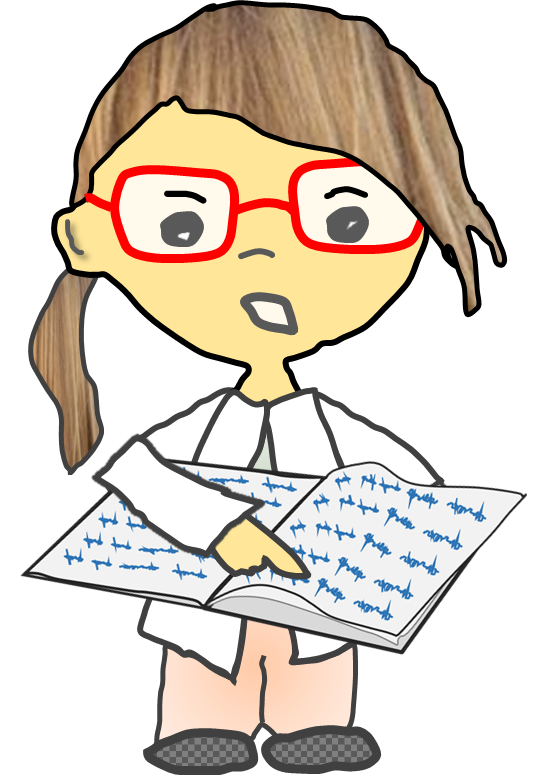 Start
Rechen-geschichten
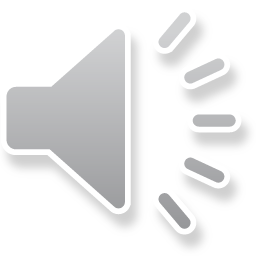 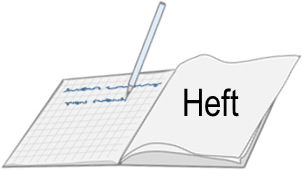 Lösung
Es sind 6 Kinder da.
Aufgabe 2
weiter
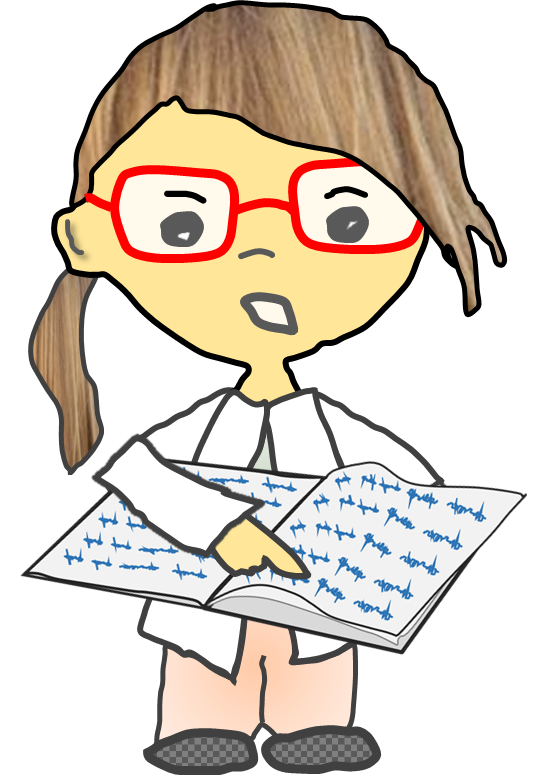 Start
Rechen-geschichten
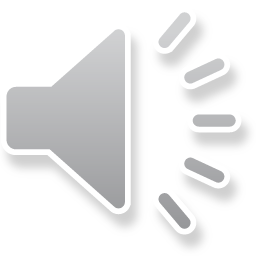 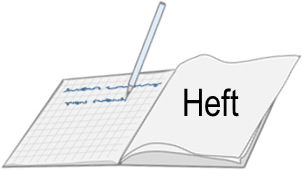 Lösung
Jens erhält 7 € zurück.
Gut gemacht!
beenden
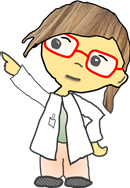 Gut gemacht!
beenden
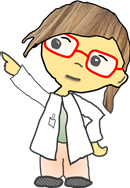